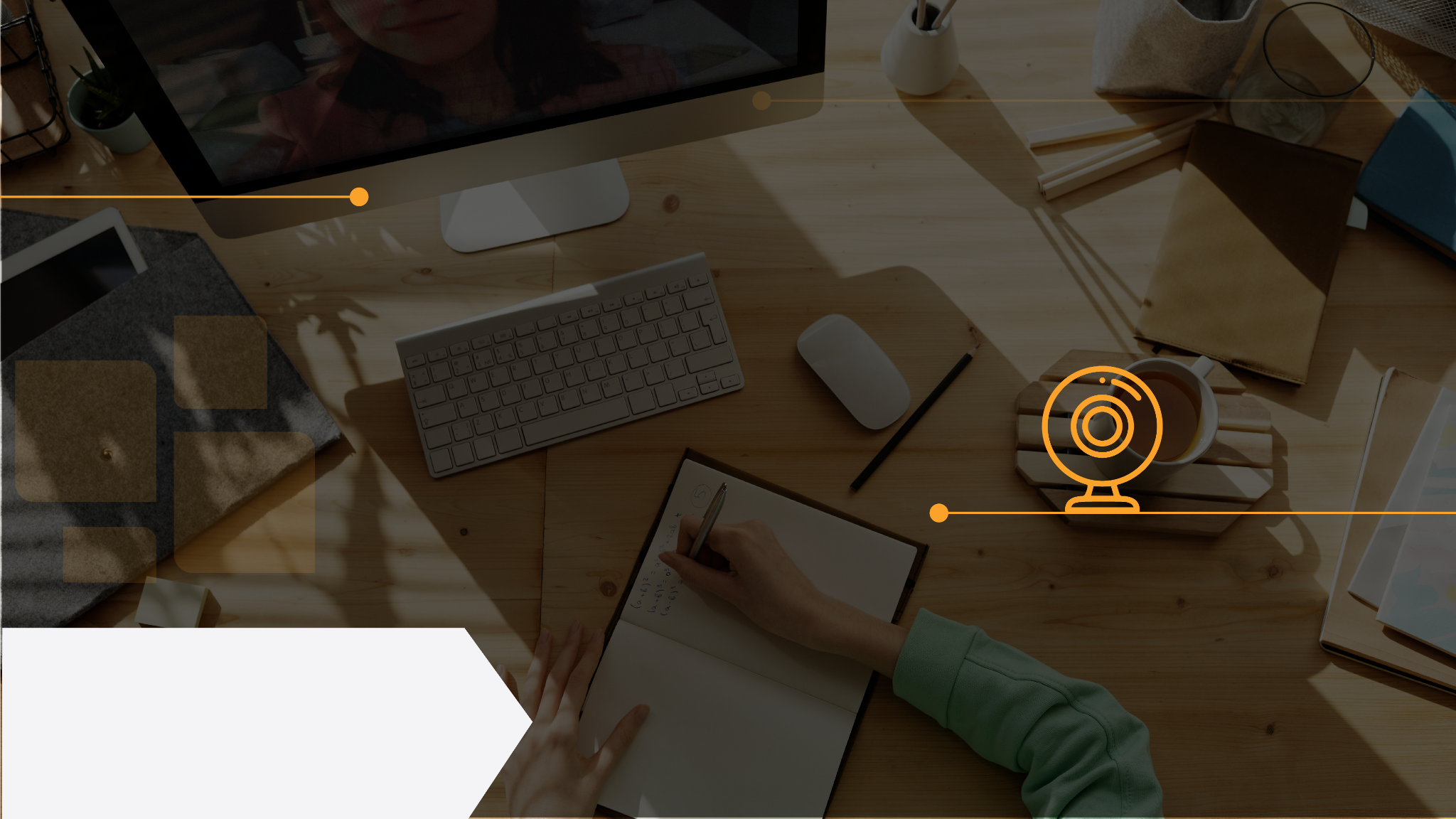 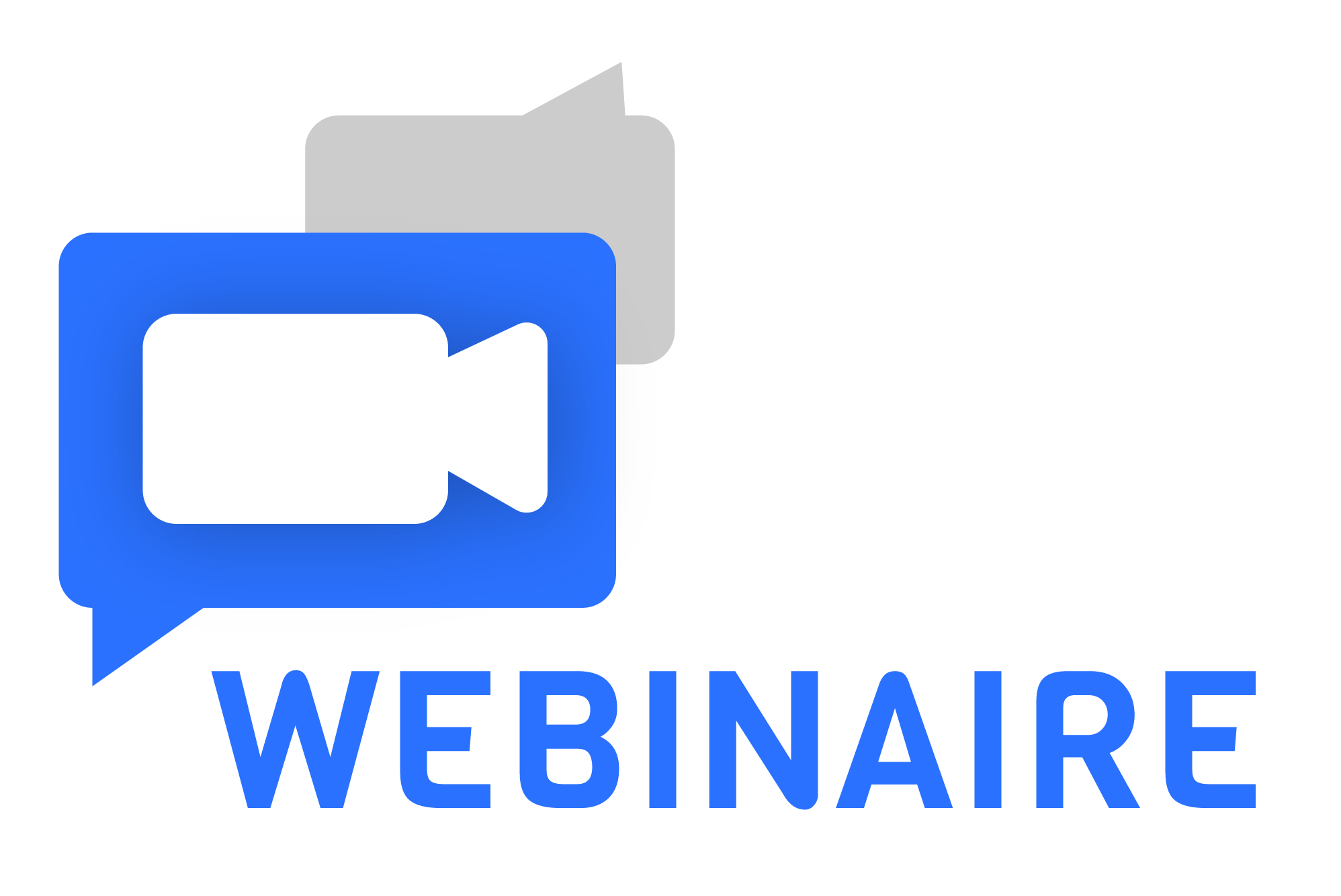 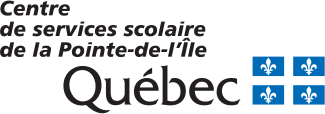 Accompagnement afin de développer la compétence numérique et mettre à profit l'utilisation du numérique chez les élèves avec le tableur Excel
18 novembre 2021
 bit.ly/mst18nov21
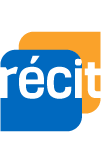 Domaine de la mathématique, science et technologie (MST)
Pour plus de détails : recitmst.qc.ca
[Speaker Notes: Lien de la présentation : https://bit.ly/mst9sept21]
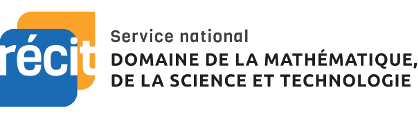 Bonjour!
Sonya Fiset
sonya.fiset@recitmst.qc.ca
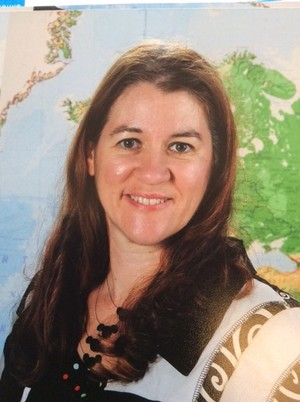 Pour plus de détails : recitmst.qc.ca
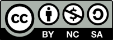 Cette présentation par le RÉCITMST est mise à disposition, sauf exception, selon les termes de la Licence Creative Common.
2
Plan de la rencontre
Bienvenue!
Formulaire
Compétence numérique
Outil numérique, tableur Excel
Liens avec le PFEQ
Échanges
Ressources
Badge
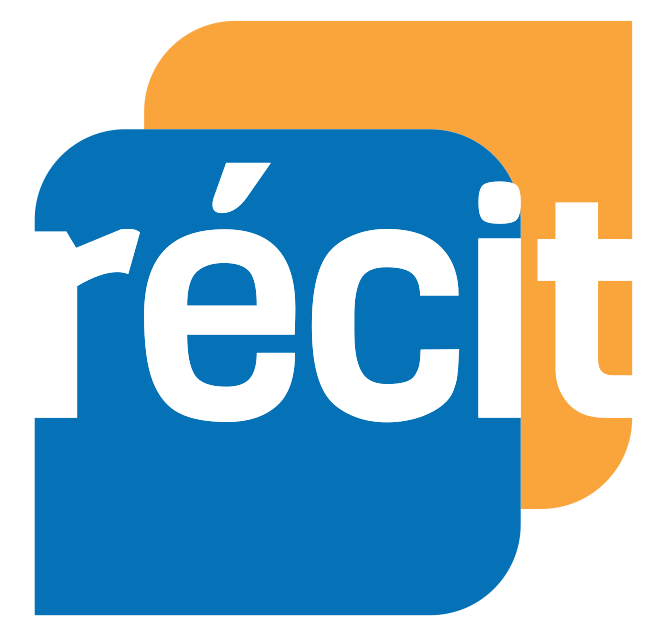 3
Forms de Microsoft
Formulaire à compléter
Autofomation pour en créer un
Choisir le type de questions 



Composer les questions
Envoyer
Voir les réponses (graphique et Excel)
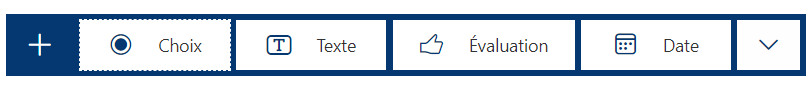 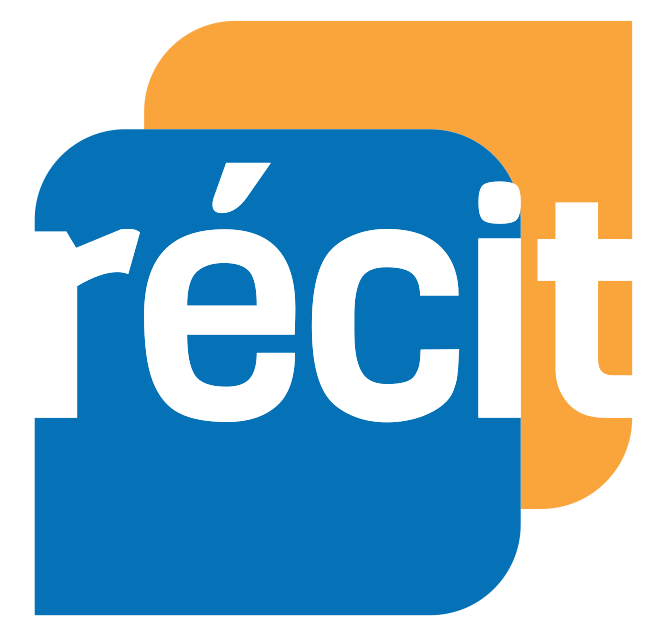 4
[Speaker Notes: Formulaire à compléter : https://forms.office.com/r/ud2cMW6KbL]
Compétence numérique
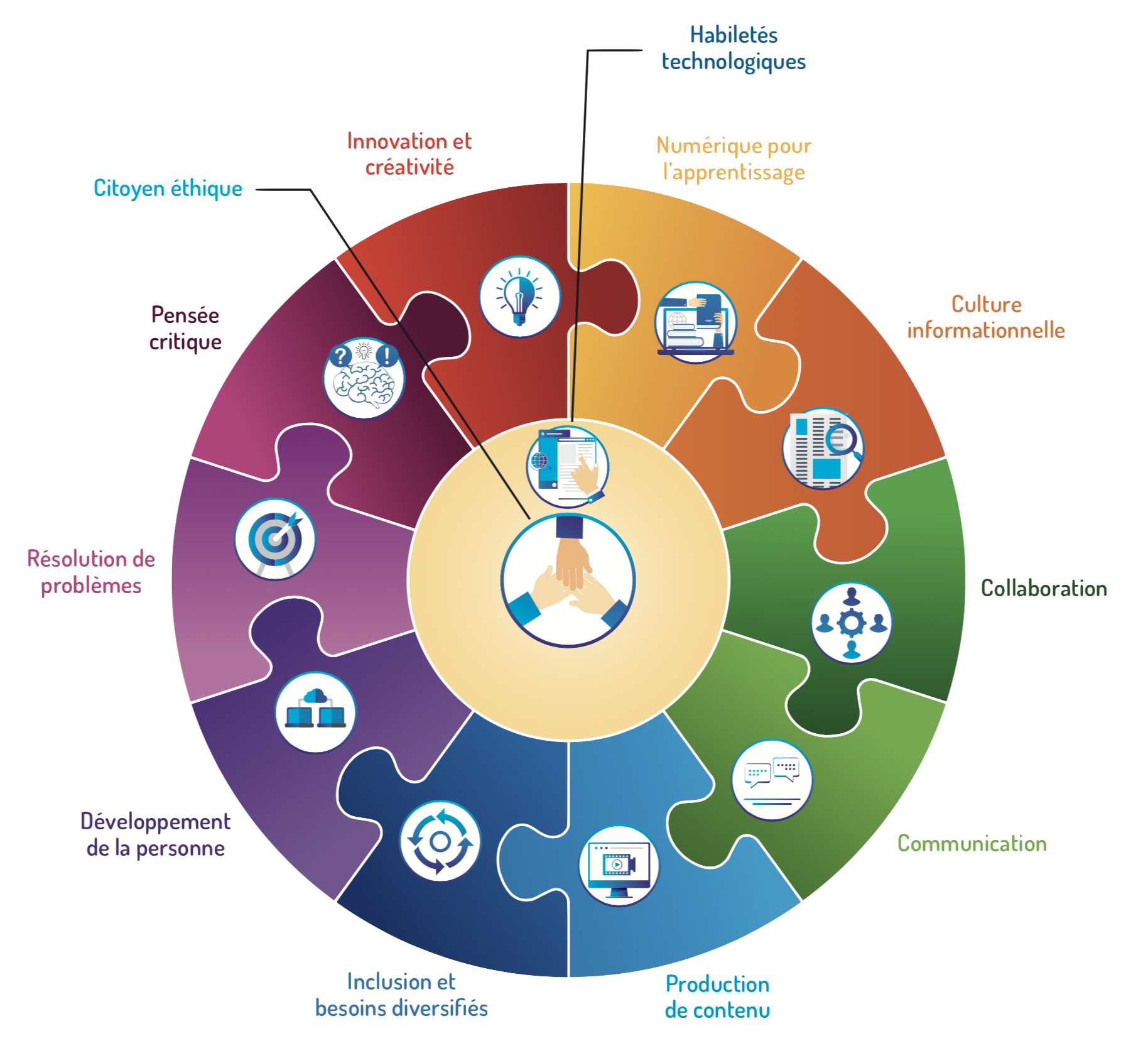 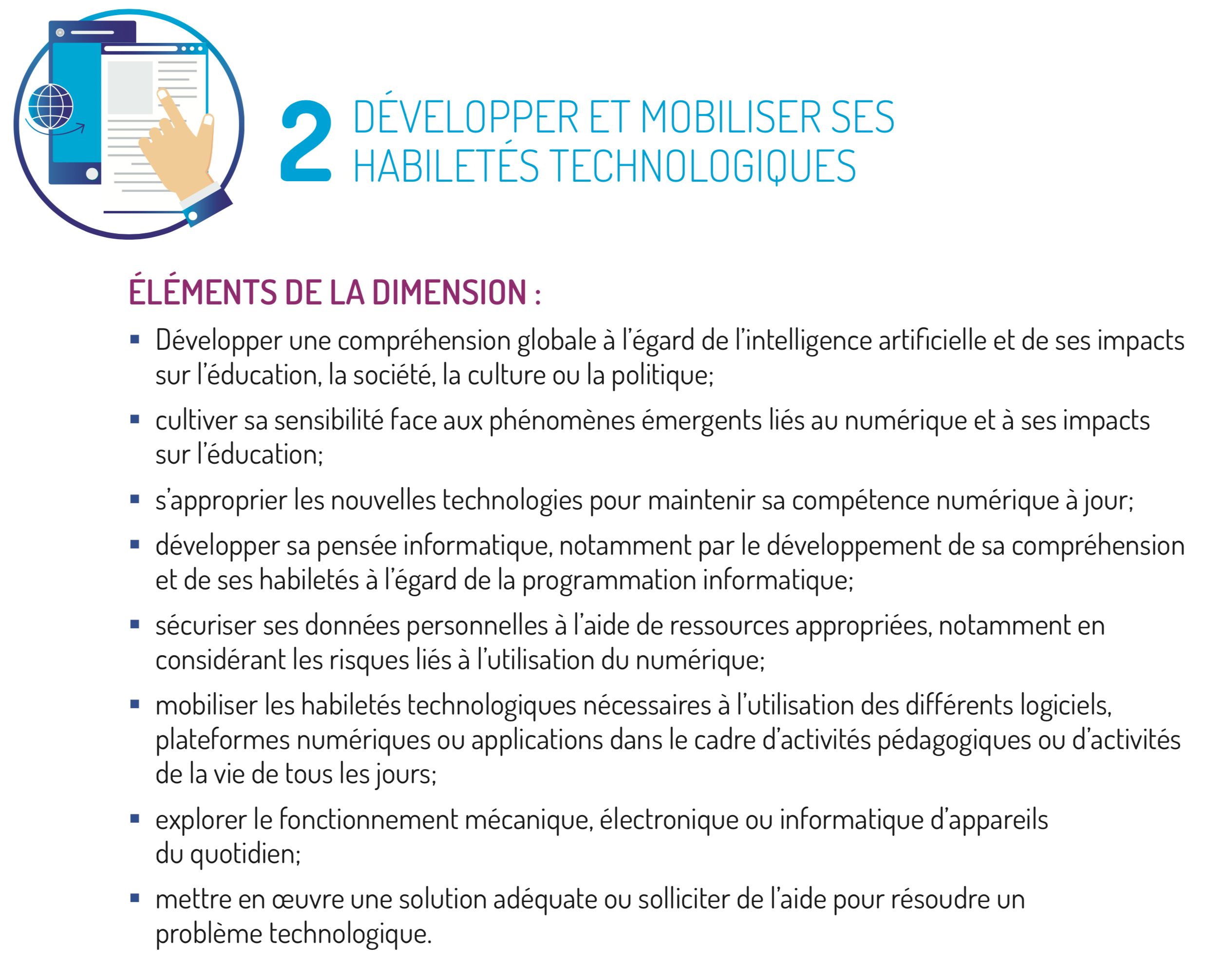 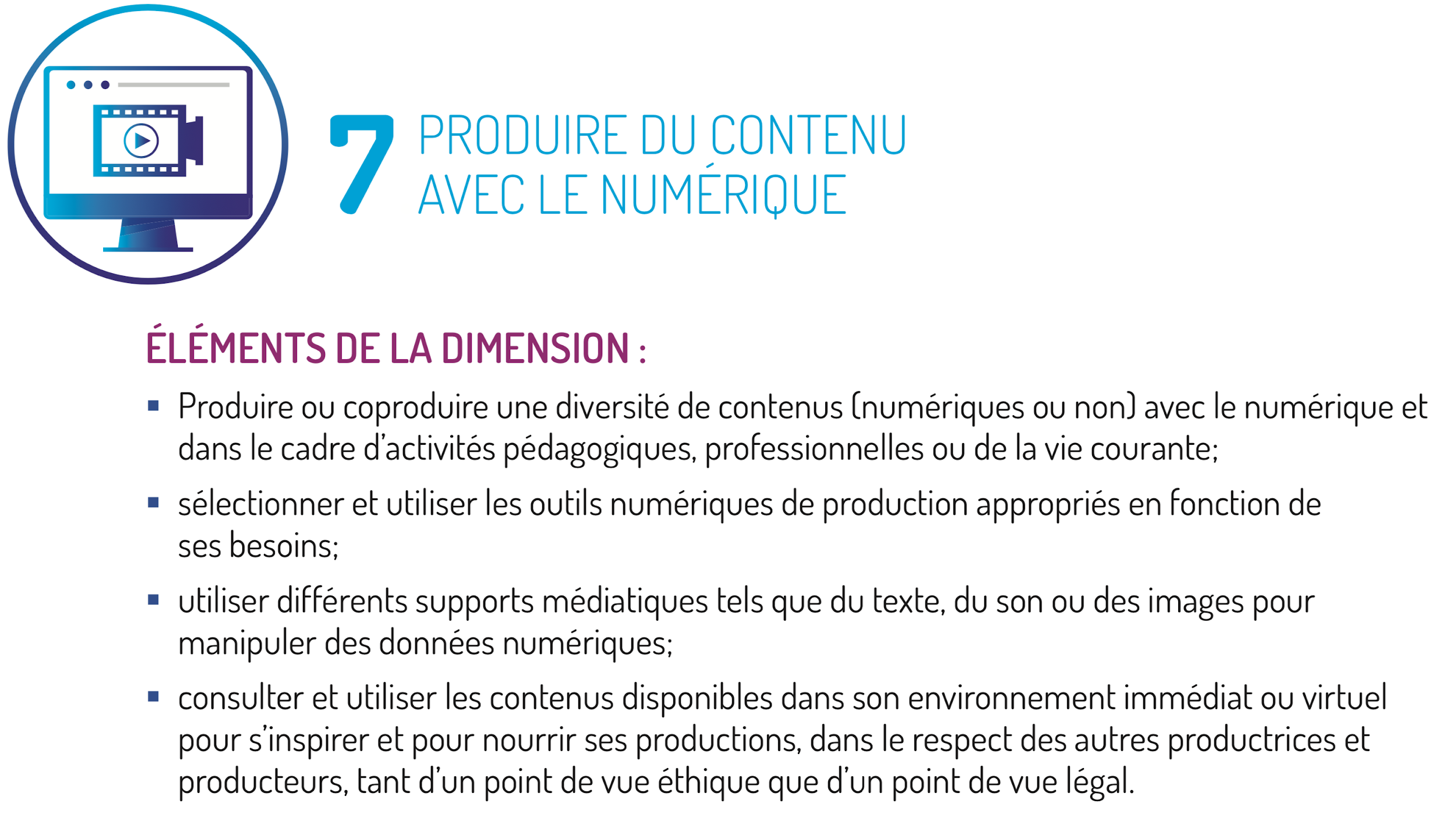 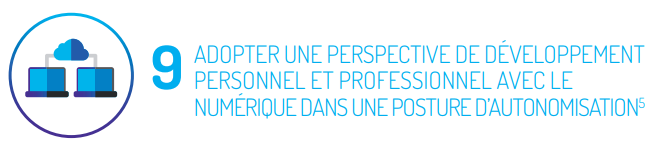 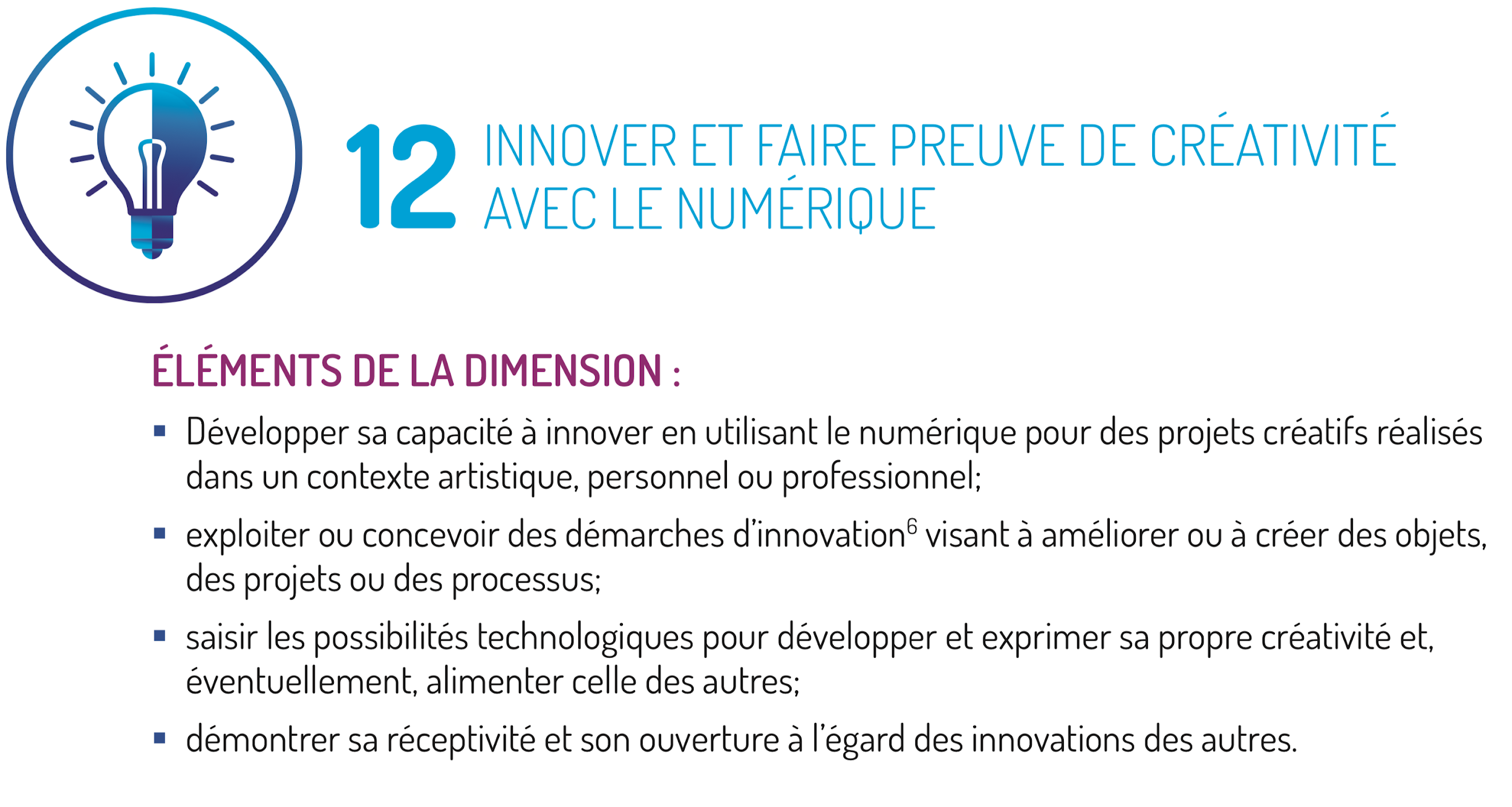 Cadre de référence de la compétence numérique
[Speaker Notes: http://www.education.gouv.qc.ca/dossiers-thematiques/plan-daction-numerique/cadre-de-reference-de-la-competence-numerique/]
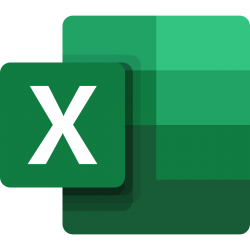 Excel
C’est quoi? 
Un tableur qui permet de programmer des opérations.

Forces
Logiciel ou application, universel, potentiel pédagogique sous-estimé, qui ouvre sur le monde du travail. Il existe beaucoup de tutoriels.

Limites
Demande un temps d’appropriation.

Se questionner : Liens avec le PFEQ, Liens TIC p.22
6
[Speaker Notes: PFEQ : http://www.education.gouv.qc.ca/enseignants/pfeq/primaire/domaine-de-la-mathematique-de-la-science-et-de-la-technologie/mathematique/ 
Document collaboratif : https://docs.google.com/document/d/1Vq1d3fxyvnWuLPMnx6rVWONn1aTMlvv1nzBzk9BGL-o/edit?usp=sharing]
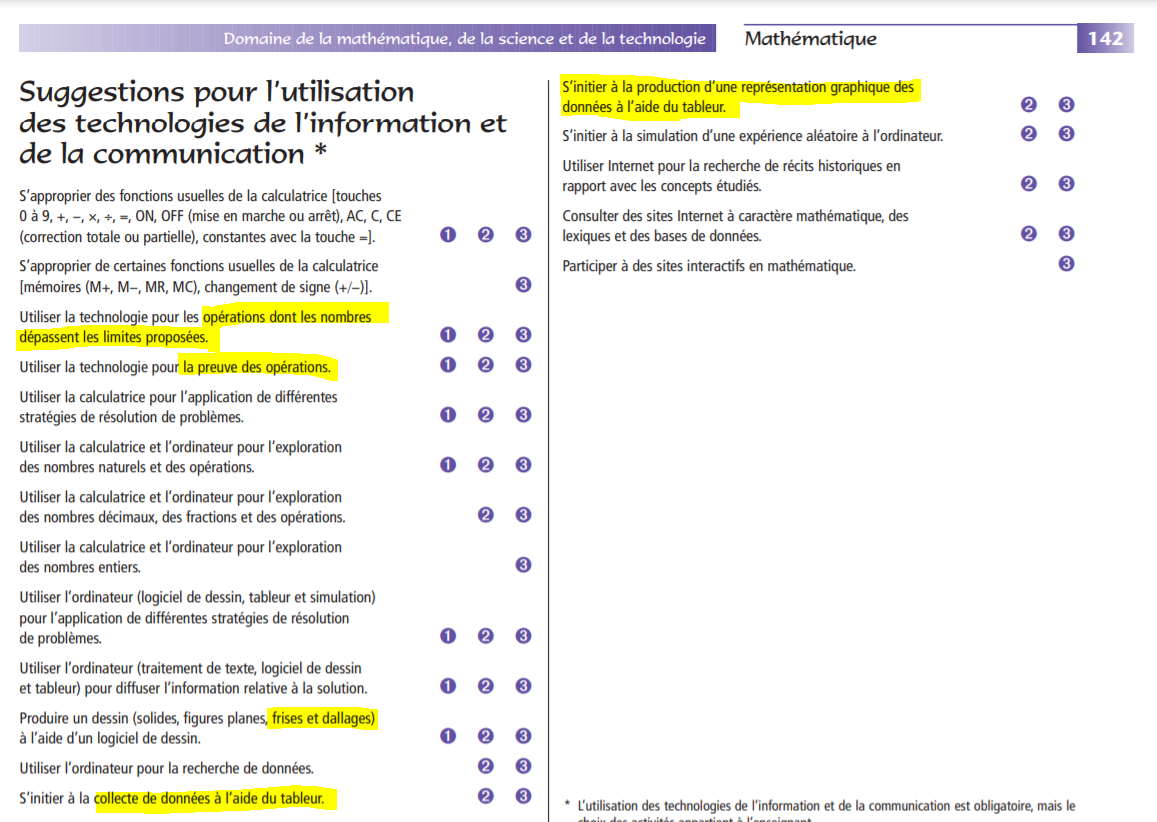 Deux mises en situation
Facture avec 
rabais et taxes
1 article à 21$
2 articles à 6,50$
Rabais de 20%
Taxes de 15%
9
Élève 1
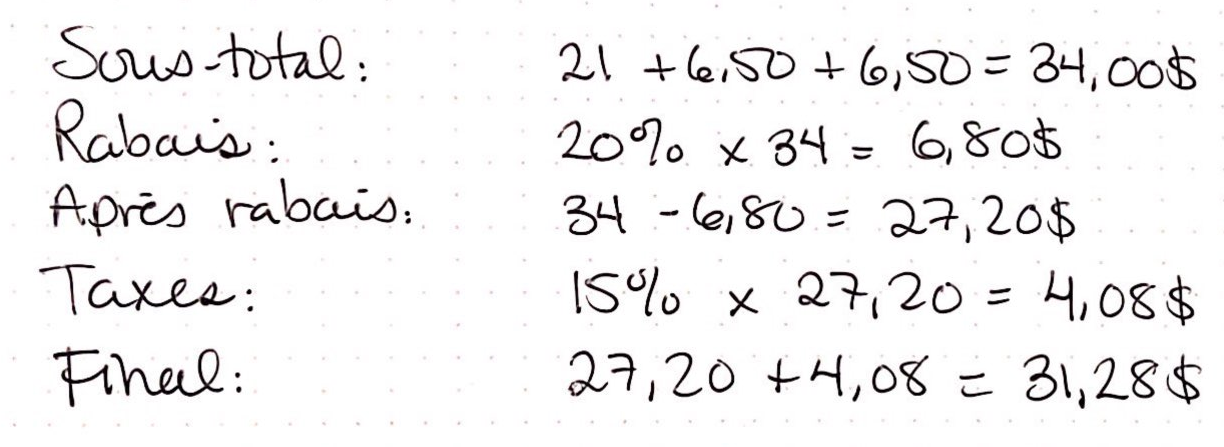 Élève 2
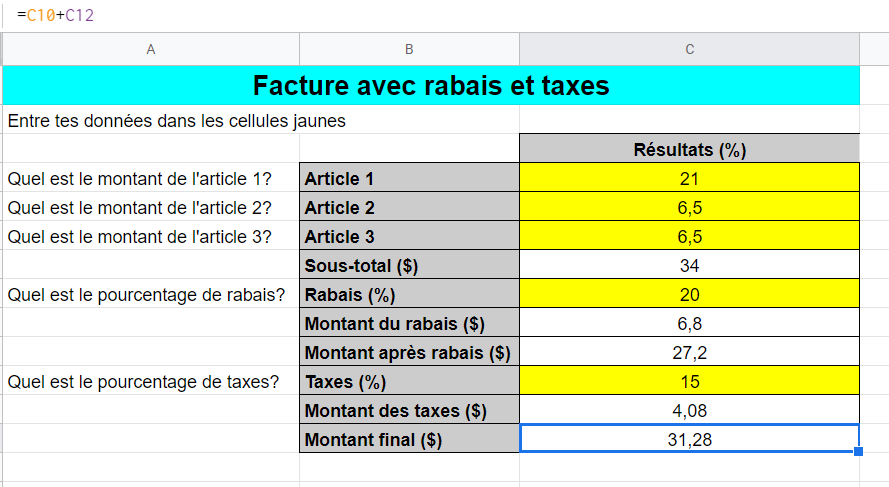 Lien vers le fichier
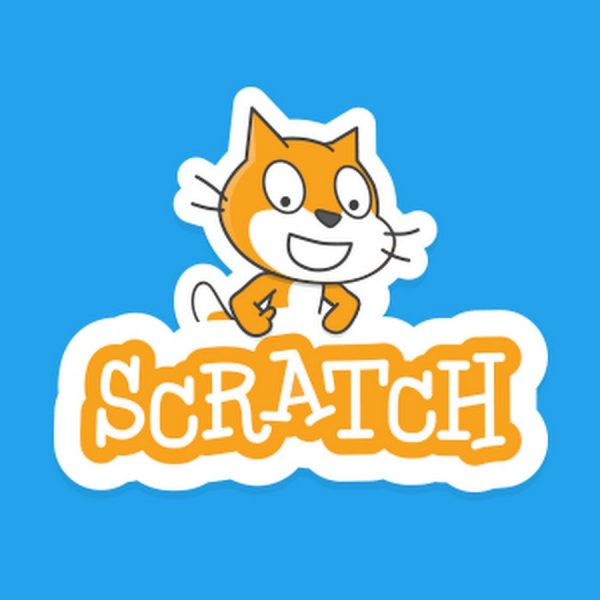 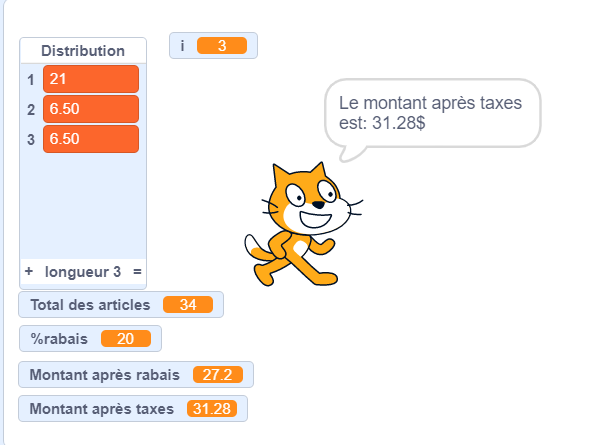 Élève 3
Lien vers le programme réalisé avec une liste
 ou plus simple
[Speaker Notes: stéphanie]
La moyenne pondérée
13
[Speaker Notes: stéphanie]
Élève 1
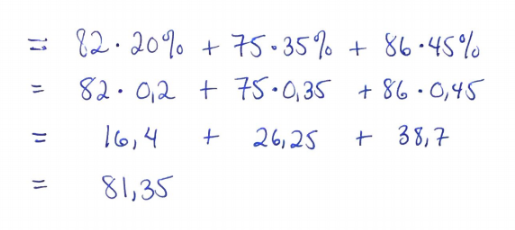 14
[Speaker Notes: stéphanie]
Élève 2
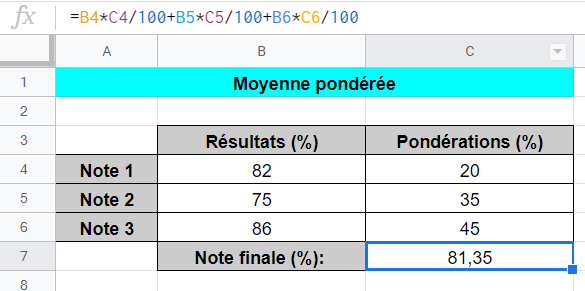 Lien vers le fichier
15
[Speaker Notes: stéphanie]
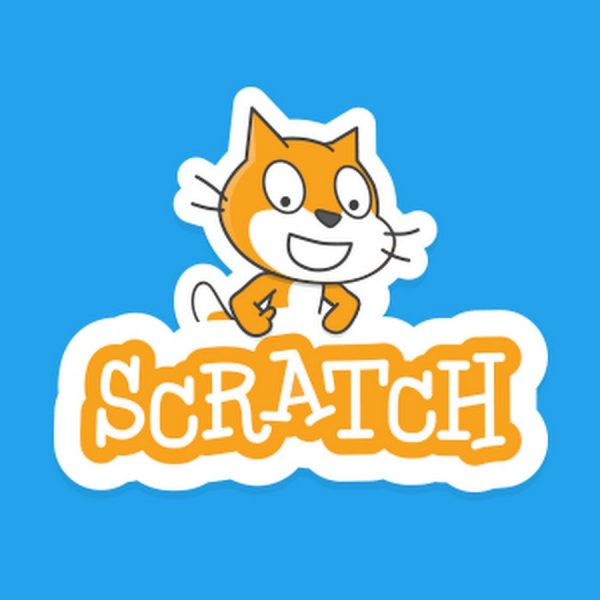 Élève 3
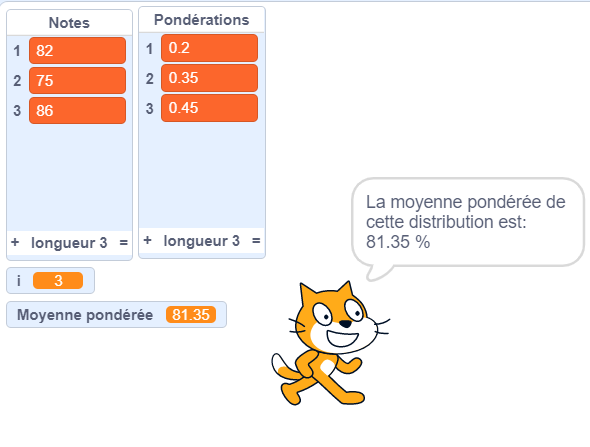 Lien vers le programme
16
[Speaker Notes: stéphanie]
Questions
Quels exemples expliquent mieux la compréhension du concept?
Quels exemples démontrent le développement de la compétence numérique?
Est-ce réalise de demander à un élève d’utiliser la technologie pour effectuer des calculs en 2021? en 2030?
Est-ce que les 3 moyens pourraient se compléter?
Est-ce que l’élève pourrait choisir son moyen?
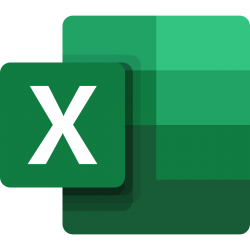 Connaissances de base
Application de bureau ou en ligne (enregistrement automatique, mais fonctions plus limitées)
Modèle de classeur
Feuilles, une par élève
Calculs automatisés
Réponses des formulaires
Guide de démarrage
[Speaker Notes: Pour l’activité: 5 minutes]
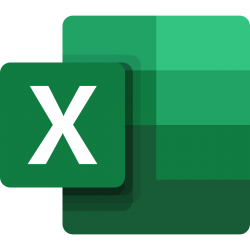 Exploration - Tutoriels
Nommer les champs
Disposer les données
Figer les volets
Effectuer la mise en forme
Filtrer et trier les données
Formater un tableau
Intégrer un graphique
Activité d’exploration
Représenter un tableau en utilisant les fonctions d’une base de données avec ce tutoriel.
[Speaker Notes: Pour l’activité: 5 minutes]
Exploration pédagogique -
Sens des nombres
Décomposition
Notation fractionnaire, décimale, pourcentage
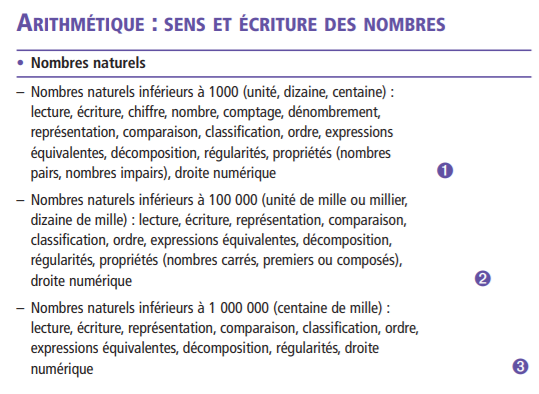 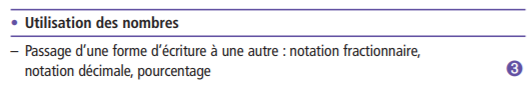 [Speaker Notes: Pour l’activité: 5 minutes]
Exploration pédagogique -
Sens des opéraitons sur des nombres
Opérations : Facture
Résolution de problèmes - Consignes
Autres activités en anglais
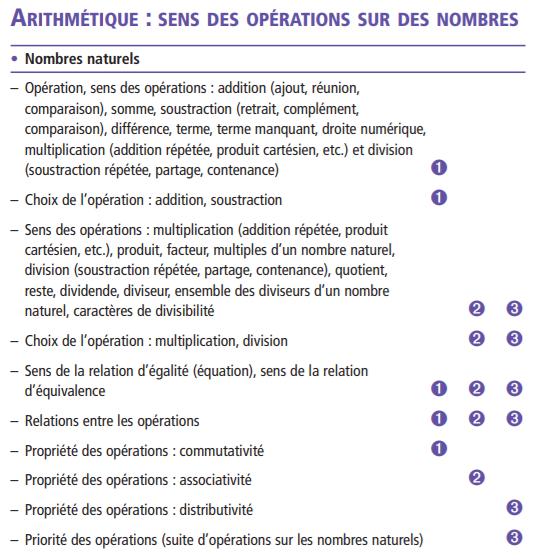 [Speaker Notes: Pour l’activité: 5 minutes]
Exploration pédagogique -
Statistique
Lien pour créer un formulaire
Diagrammes
Graphique (Sheet)
Compter Poissons
Autres activités en anglais
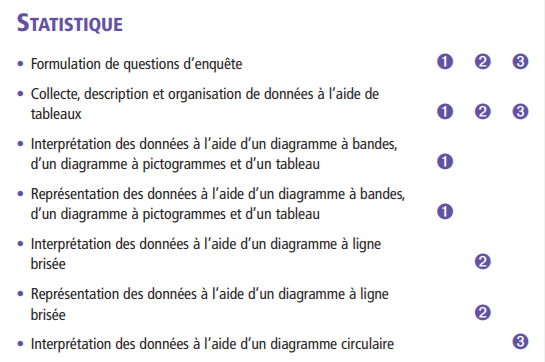 [Speaker Notes: Pour l’activité: 5 minutes]
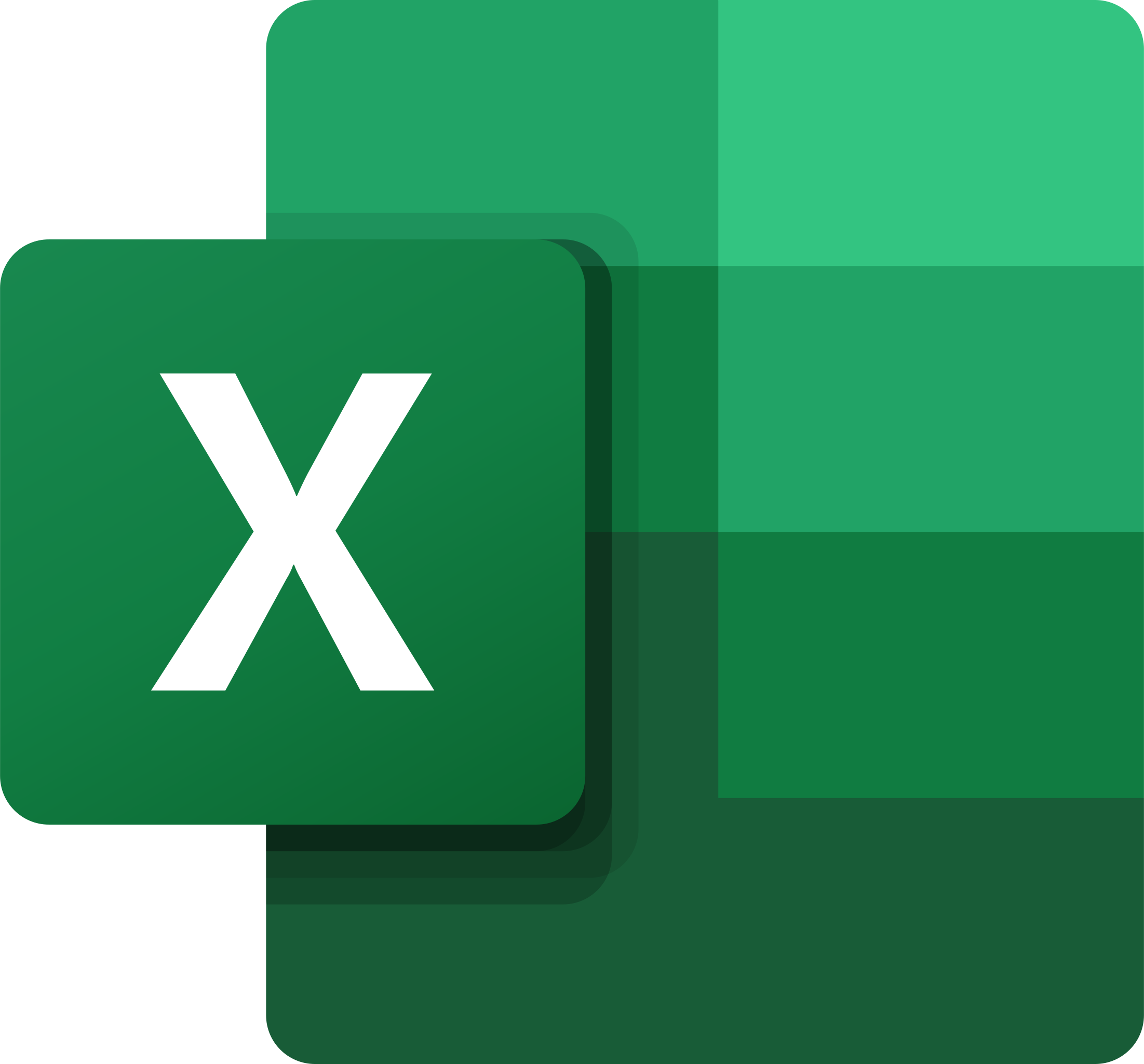 Tableurs Excel configurés pour la construction de diagrammes.
Sélectionne le diagramme de ton choix pour te créer une copie.
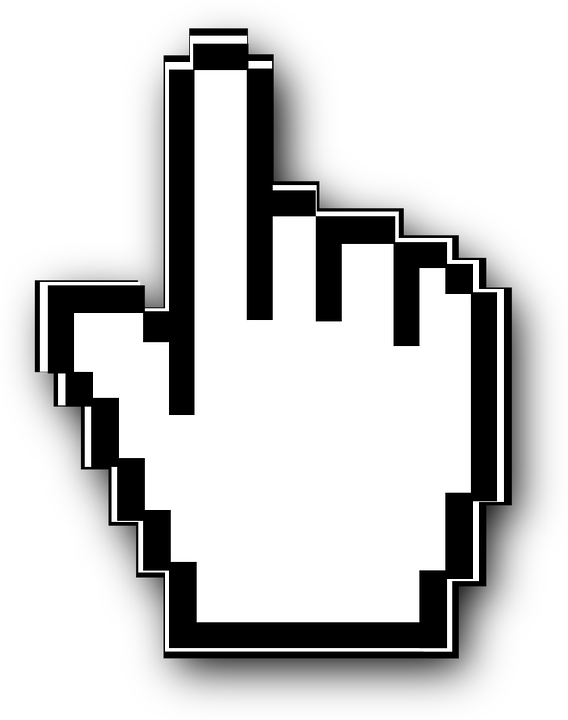 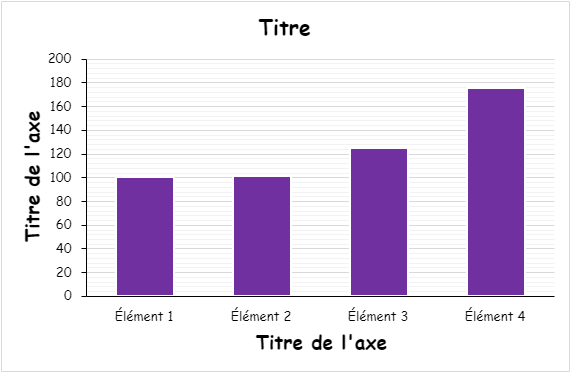 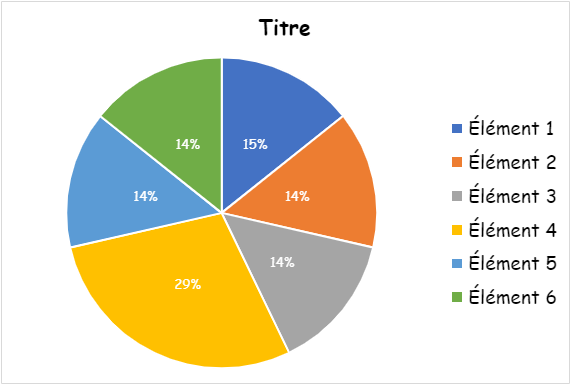 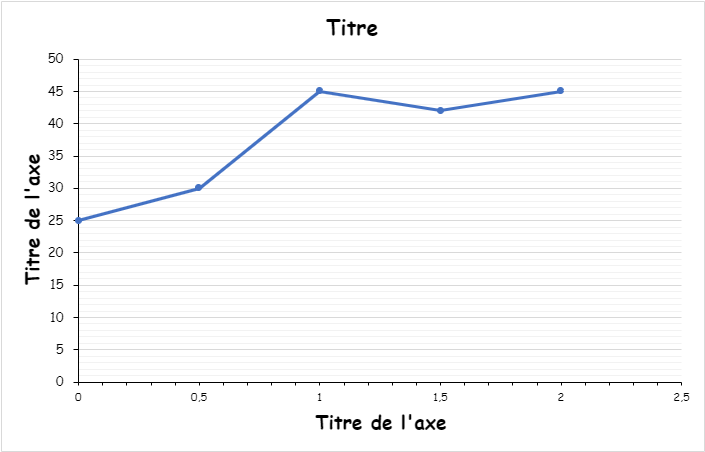 diagramme
à ligne brisée
diagramme
à bandes
diagramme
circulaire
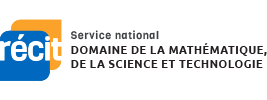 Exploration pédagogique -
Géométrie
Frises et dallages
Allo prof pour s’inspirer
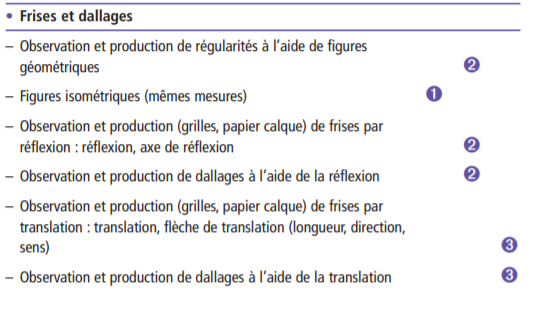 [Speaker Notes: Pour l’activité: 5 minutes]
Exploration pédagogique -
Goémétrie - Espace
Plan cartésien
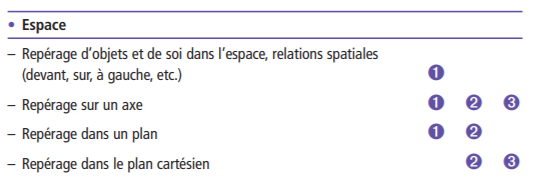 [Speaker Notes: Pour l’activité: 5 minutes]
Exploration pédagogique -
Mesure - 
Conversion de mesure
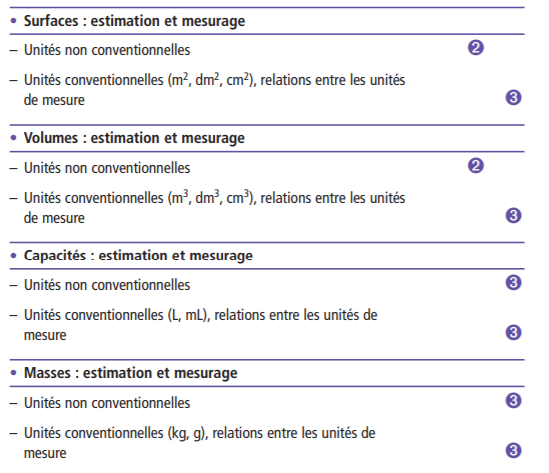 [Speaker Notes: Pour l’activité: 5 minutes]
Retour sur l’exploration
Qu’avez-vous construit?
Quelles difficultés avez-vous rencontrées?
Qu’avez-vous réalisé, découvert?

Retour liens avec le PFEQ

Questionnaire de fin de rencontre
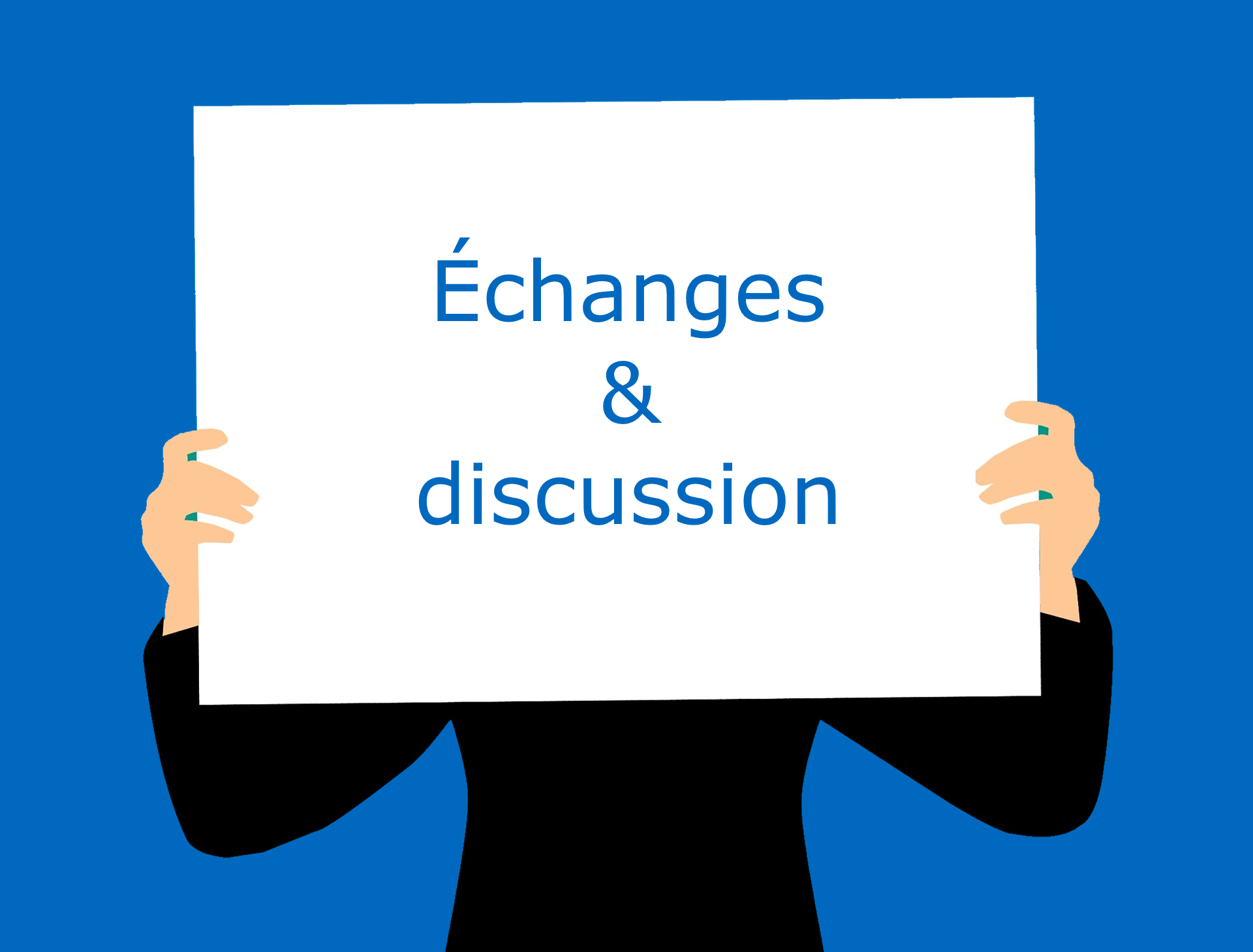 [Speaker Notes: On ouvre les micros et caméras]
Autoformations
Utilisation de Microsoft Forms en classe
Représentation et analyse de données en ST
Autres ressources
Tutoriels CSSMV
Formation interactive FGA
Formation interactive Excel (FGA)
Pixel Art avec Excel (anglais)
28
Espace créatif virtuel (ECV)
L’équipe du RÉCIT MST est disponible 
les mercredis matins de 9 h à 11 h 30.
Site du RÉCIT MST : https://recitmst.qc.ca/
Site de l’ECV : https://laboratoirecreatif.recit.org/espace-creatif-virtuel-mst/
Lien vers notre salle de vidéoconférence : 
http://recitmst.qc.ca/ecv-zoom
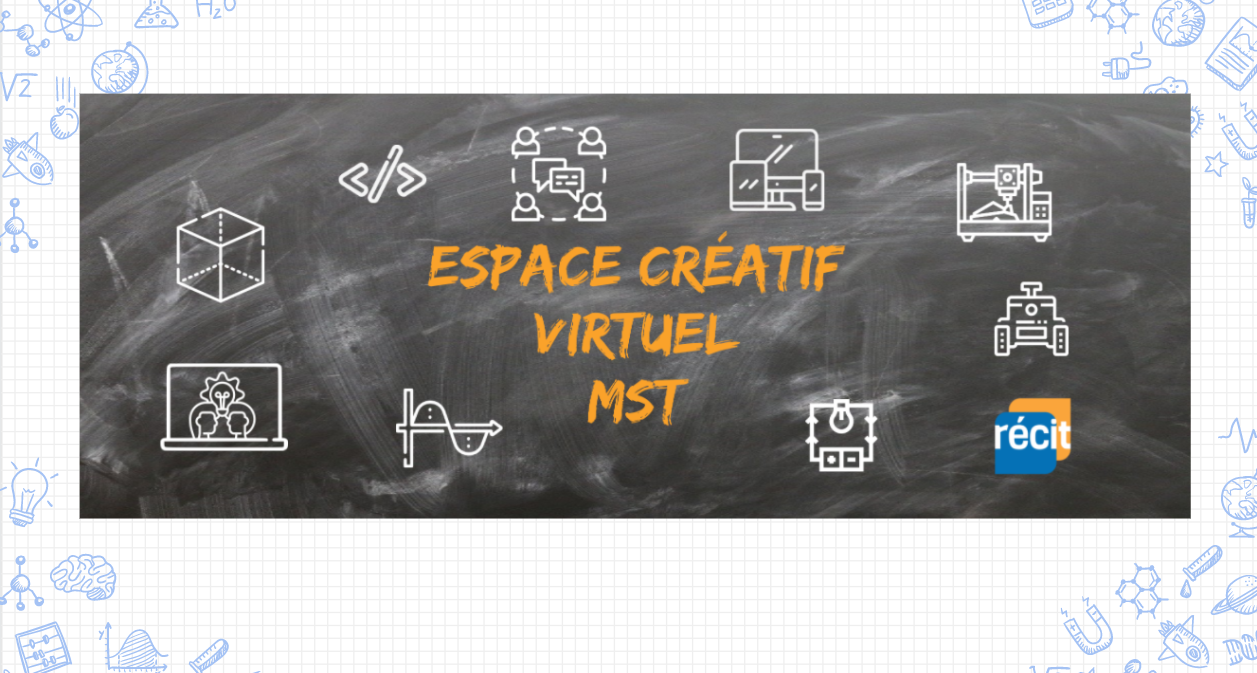 Place your screenshot here
29
[Speaker Notes: Salle de vidéoconférence : http://recitmst.qc.ca/ecv-zoom 
Notre site : https://recitmst.qc.ca/
Le site de l’ECV : https://laboratoirecreatif.recit.org/espace-creatif-virtuel-mst/]
Obtenez votre 
badge de participation
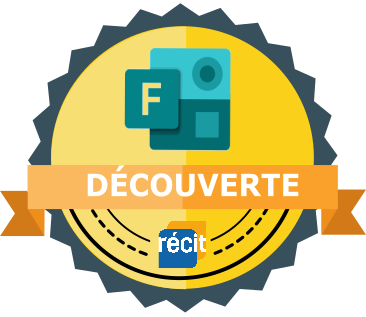 Créer compte gratuit sur Campus RÉCIT. 
Valider avec courriel, se connecter.
S’inscrire à l’autoformation Utilisation de Microsoft Forms en classe « M’inscrire » au bas de la page).
Répondre au questionnaire sur cette page.
30
[Speaker Notes: Lien pour obtenir le badge de participation, écrire un commentaire au bas de la page : https://campus.recit.qc.ca/mod/assign/view.php?id=11554]
Badge «
Badge « Découverte »
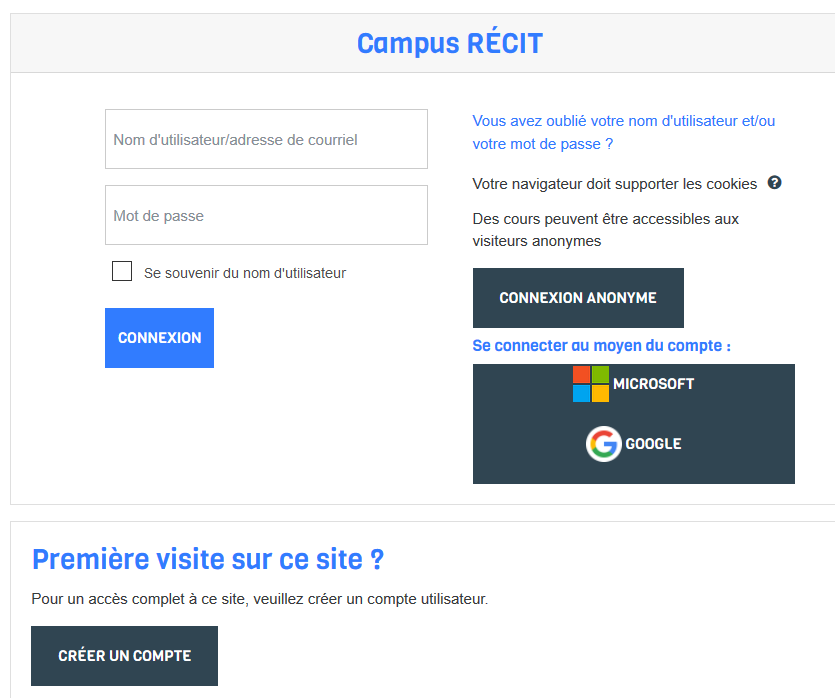 campus.recit.qc.ca
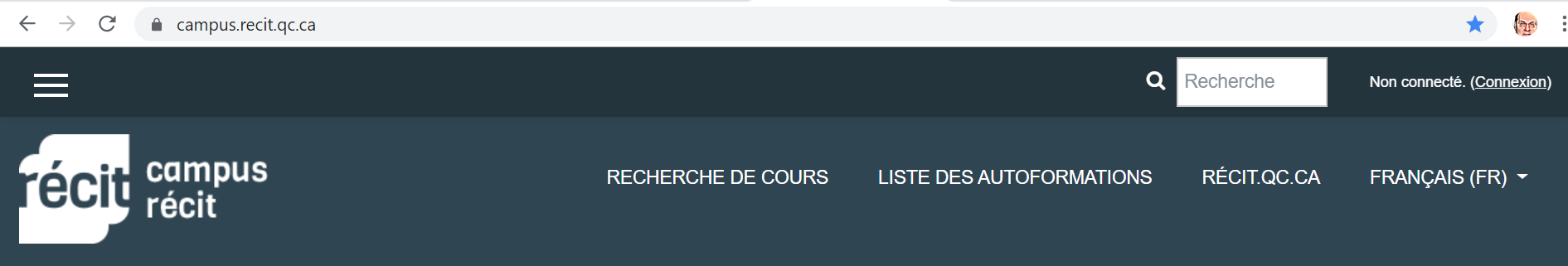 3
(Connexion)
1
2
https://campus.recit.qc.ca/course/view.php?id=137
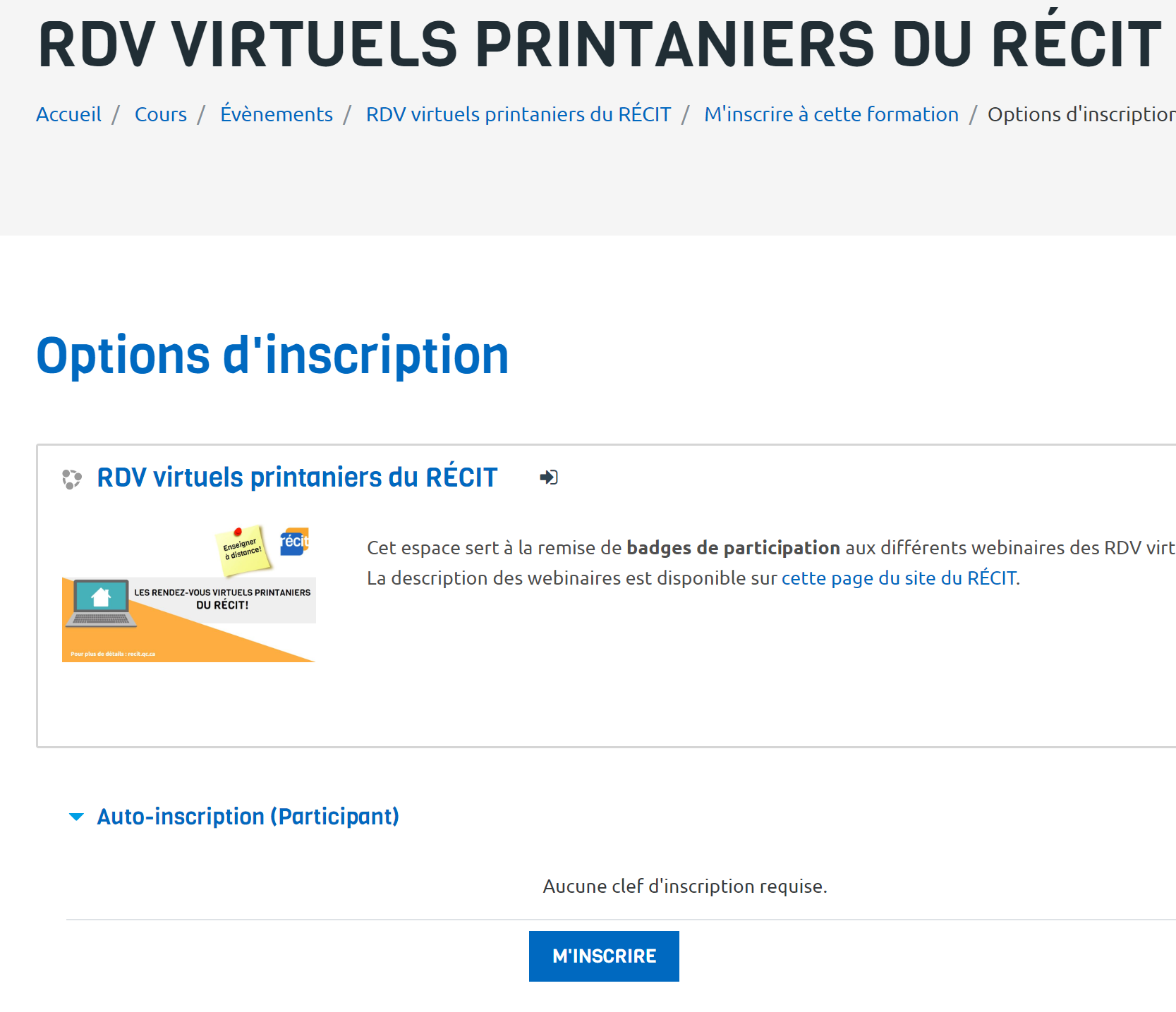 À la find e la section » Découverte », cliquez sur le lien du questionnaire.
Répondre aux questions puis l’envoyer.
5
4
6
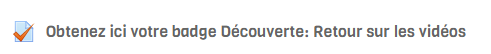 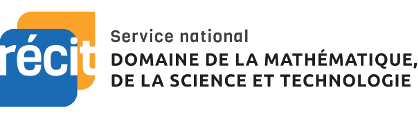 MERCI !
equipe@recitmst.qc.ca 
Page Facebook
Twitter
Chaîne YouTube
Questions?
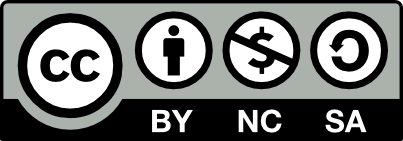 Ces formations du RÉCIT sont mises à disposition, sauf exception, selon les termes de la Licence Creative Commons Attribution - Pas d’Utilisation Commerciale - Partage dans les Mêmes Conditions 4.0 International.
32
[Speaker Notes: Message à l’équipe : equipe@recitmst.qc.ca 
Page Facebook : https://www.facebook.com/RECITMST2020/
Twitter : https://twitter.com/recitmst
Chaîne YouTube : https://www.youtube.com/channel/UC7IcadI_rZFwso9N81PYqFg]